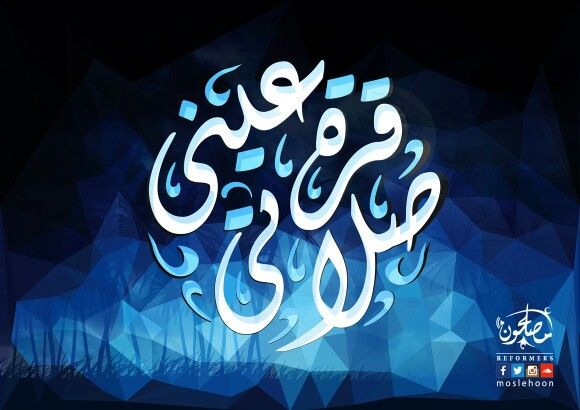 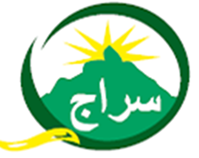 15 صفر 1439 هـ
04 نونبر 2017 م
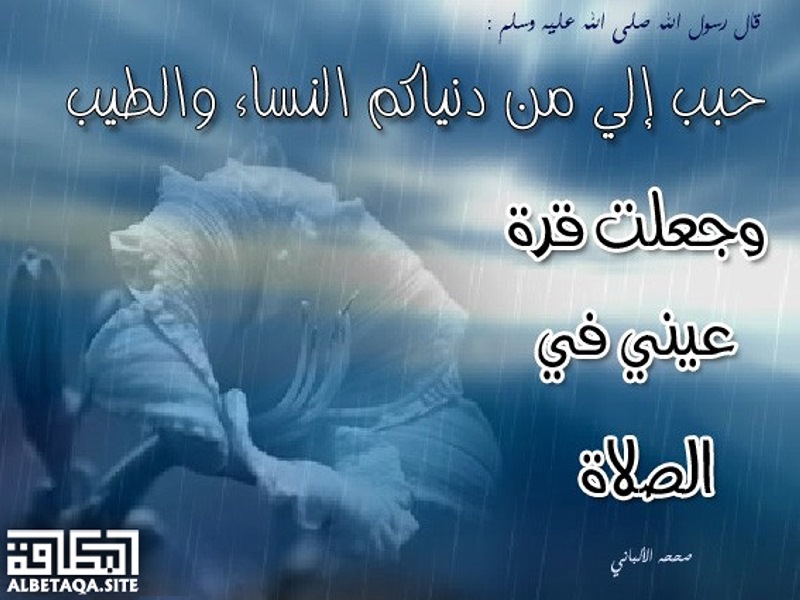 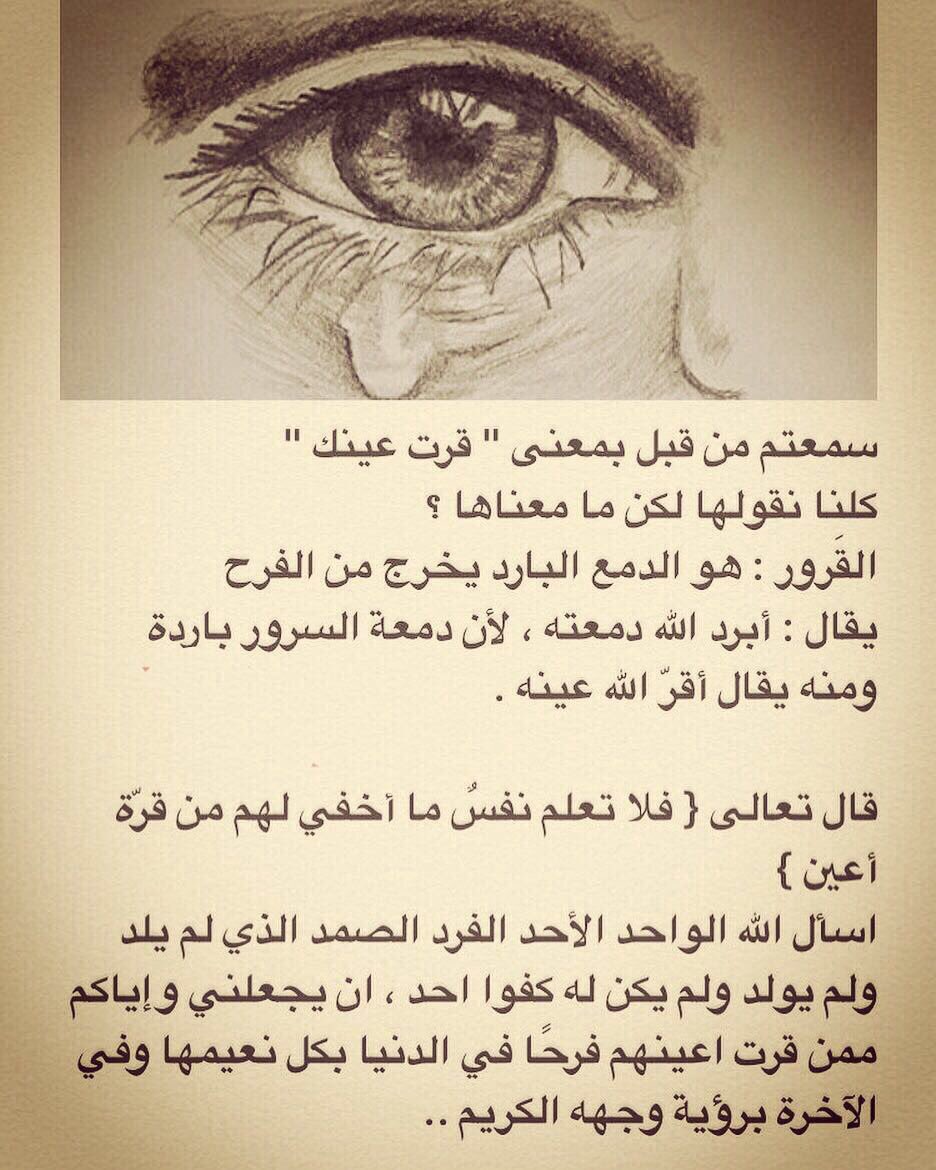 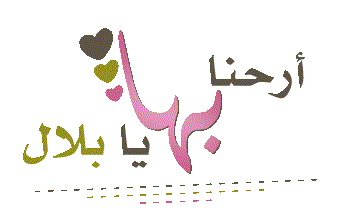 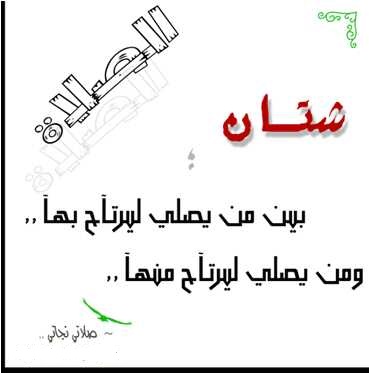 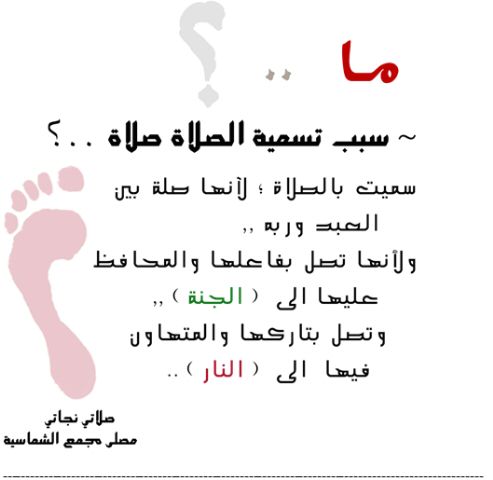 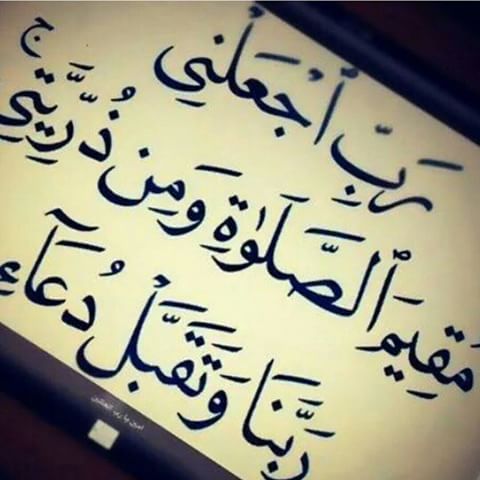 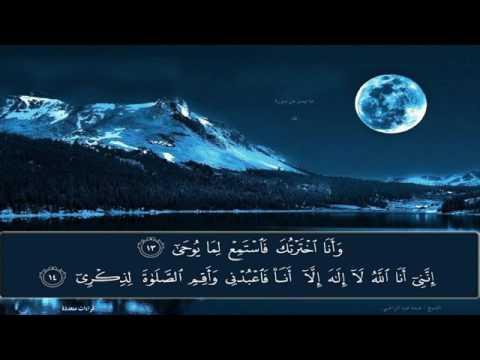 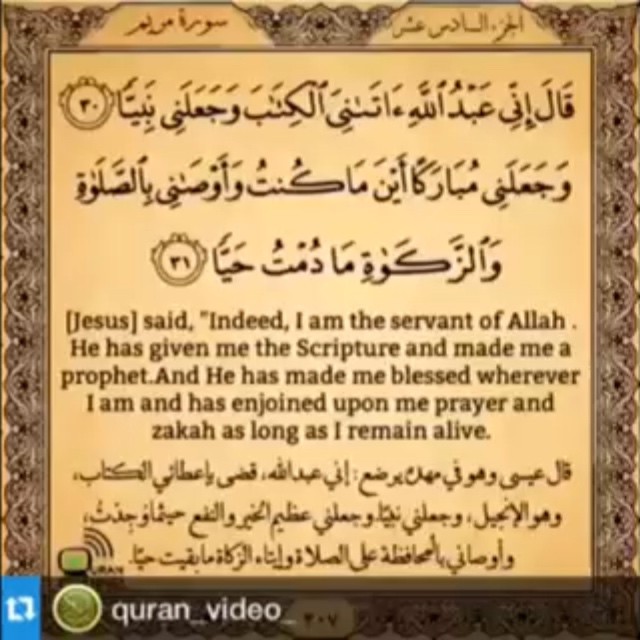 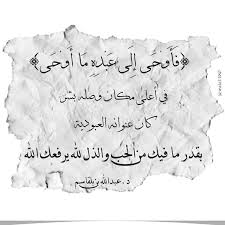 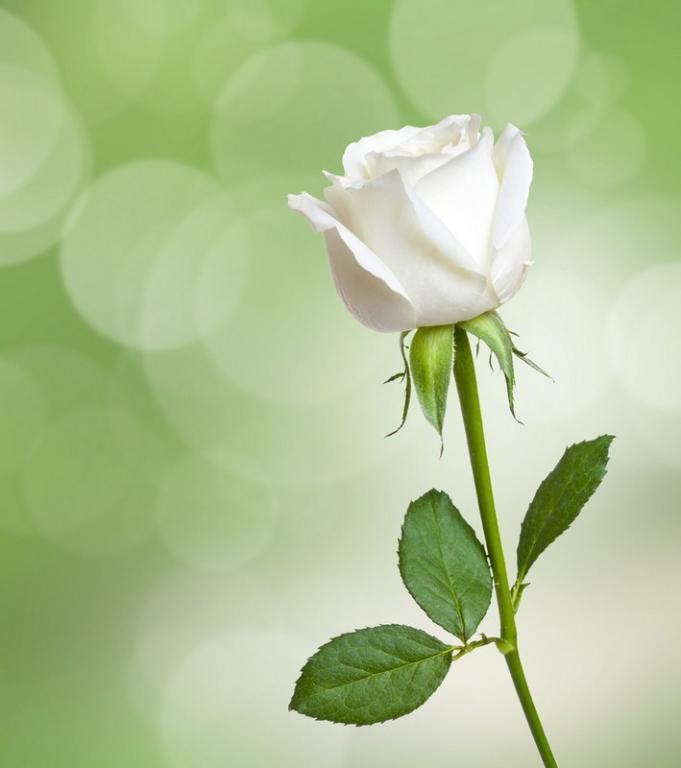 غنائم الصلاة
(هل نستفيد من صلاتنا ؟)
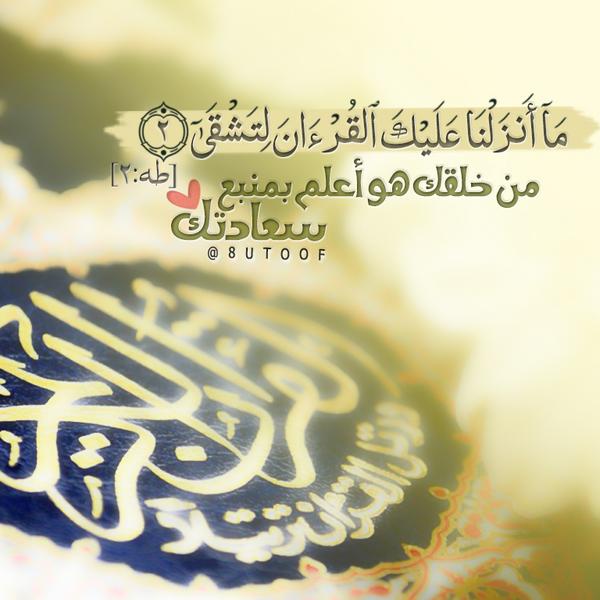 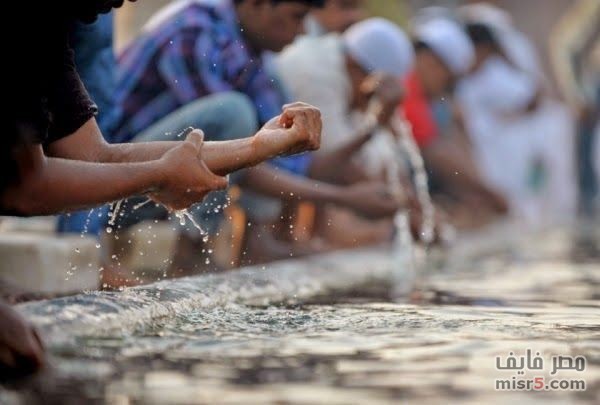 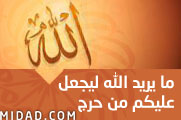 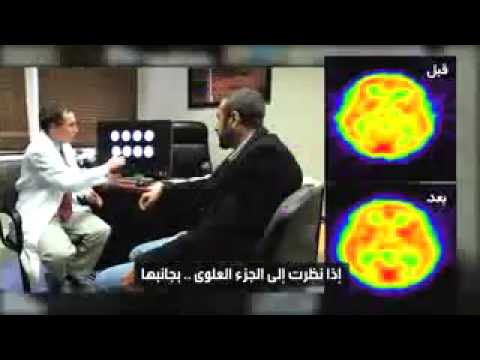 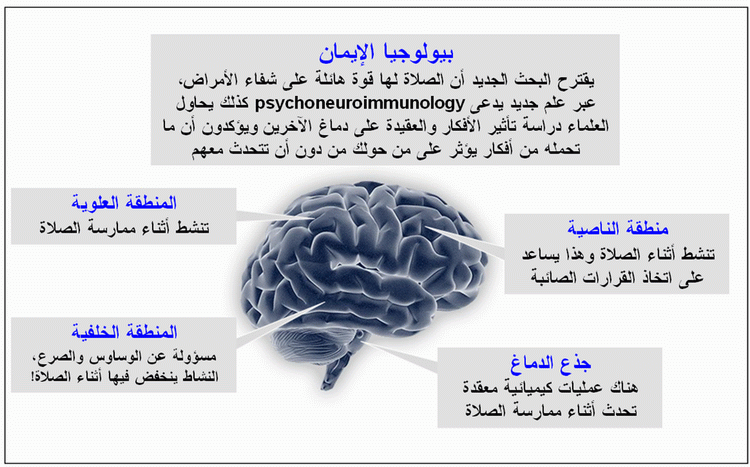 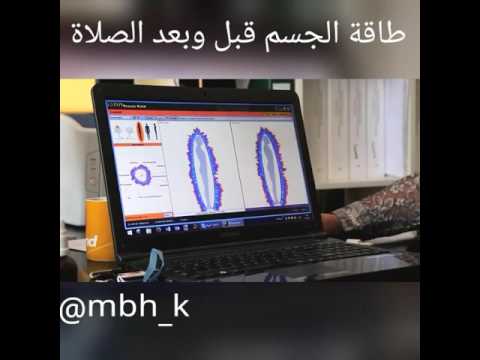 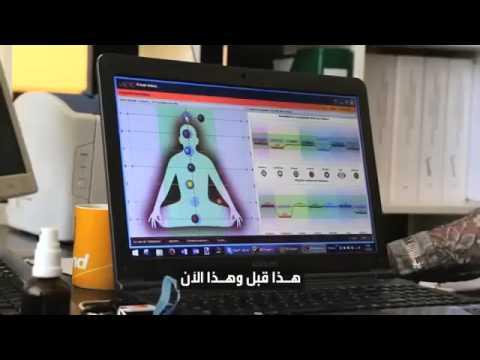 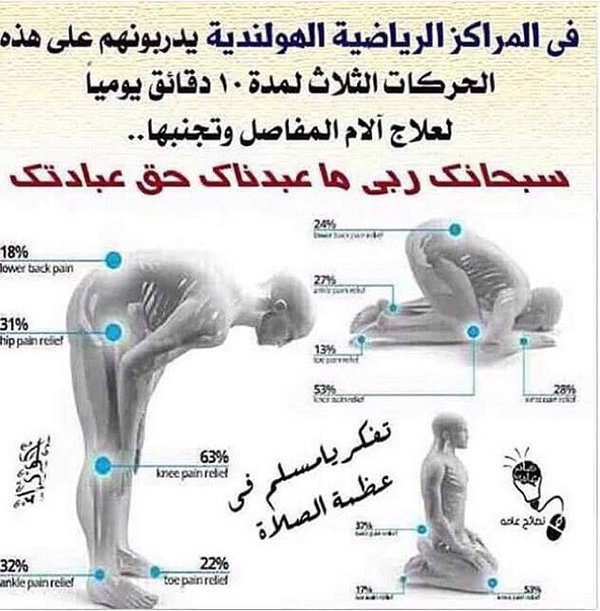 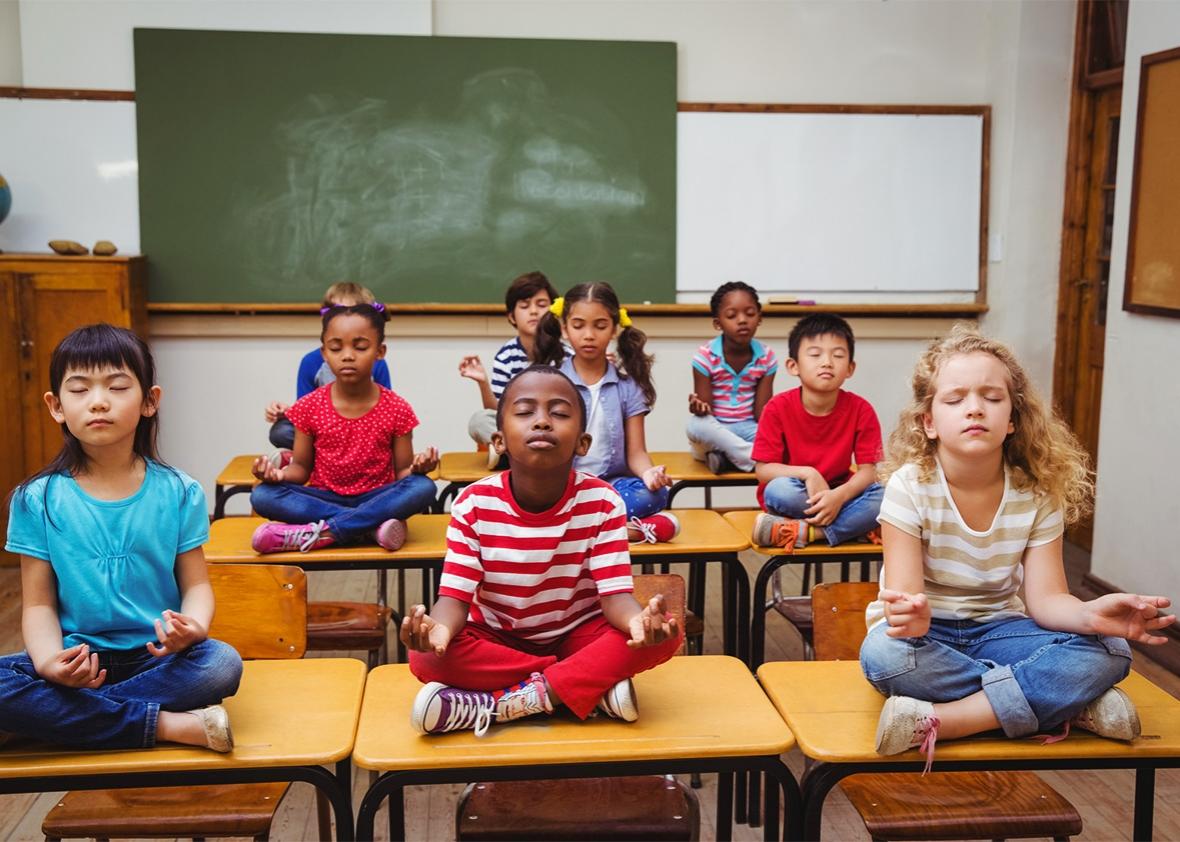 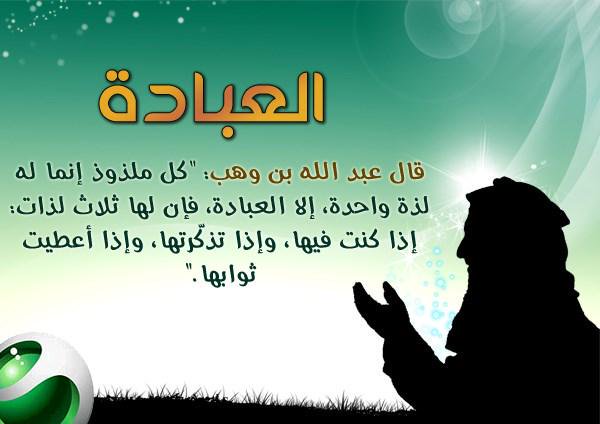 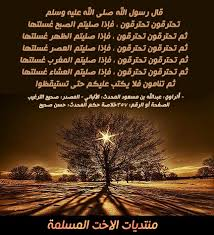 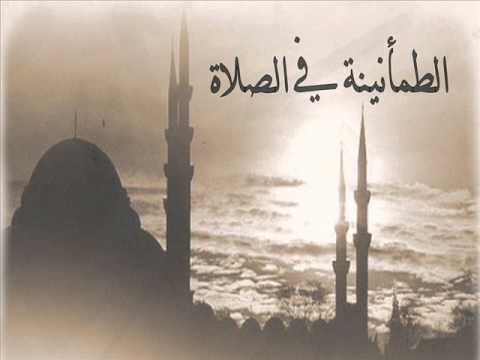 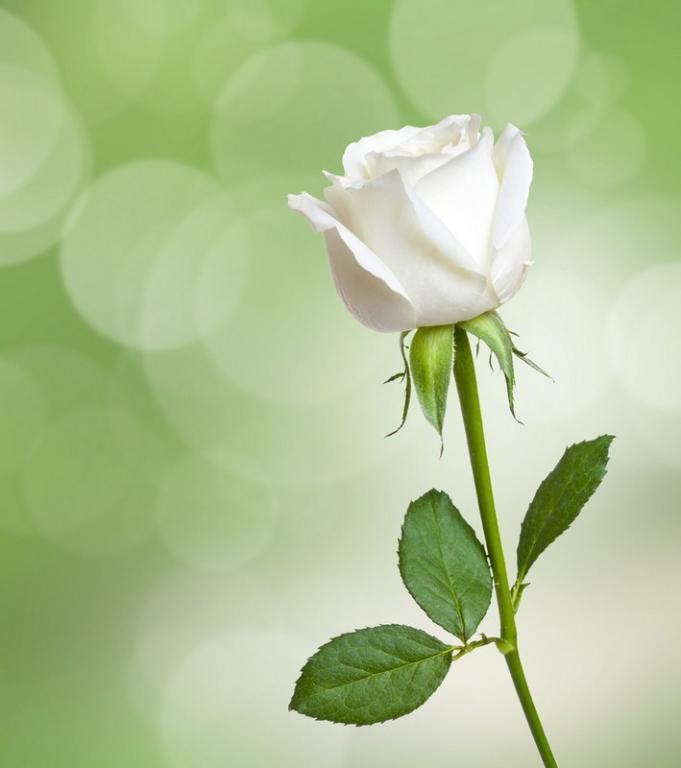 هجرة زمن العادة
إلى زمن العبادة
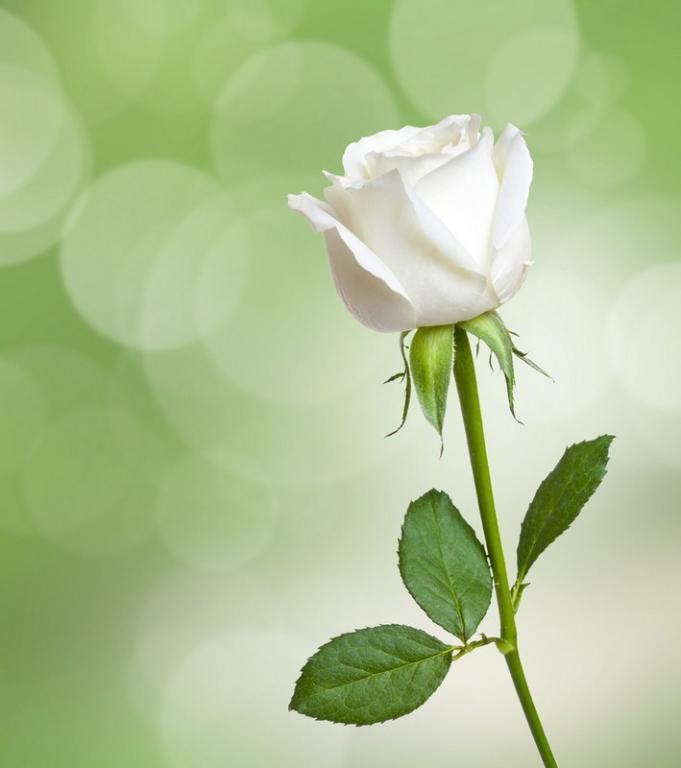 هجرة التضييع
إلى التقديس
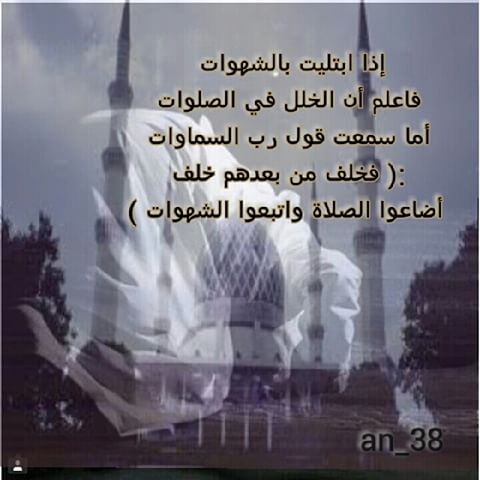 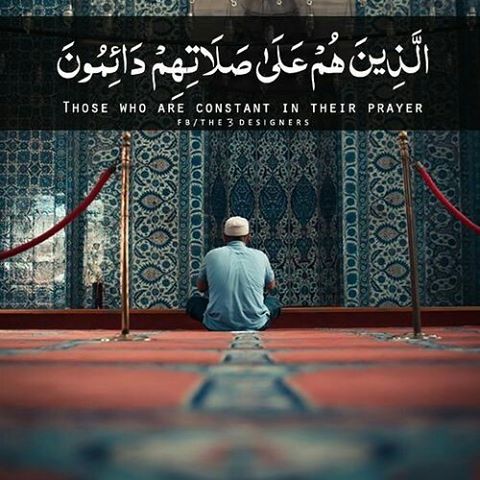 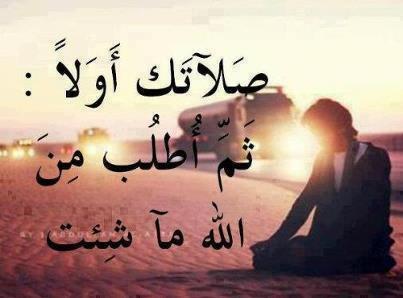 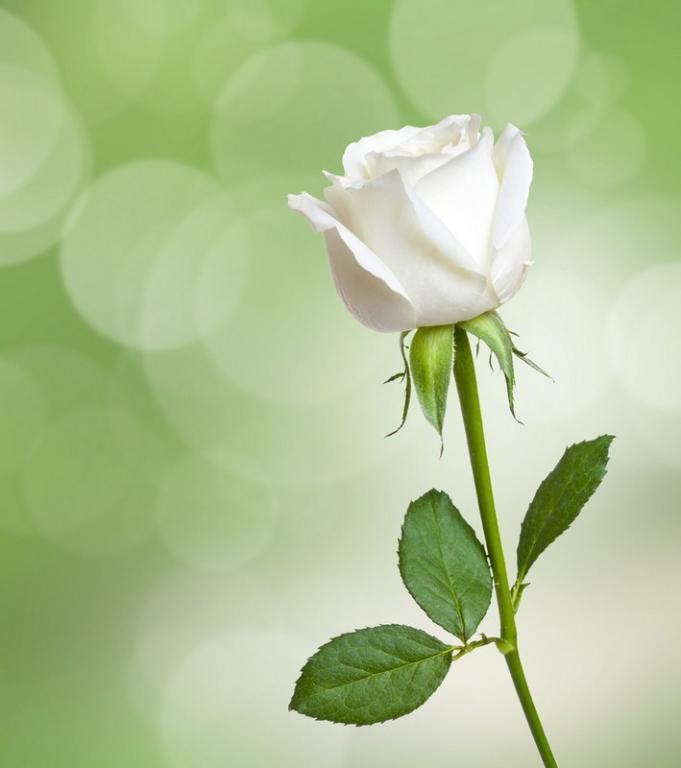 هجرة التكاسل إلى
المحافظة و الصبر
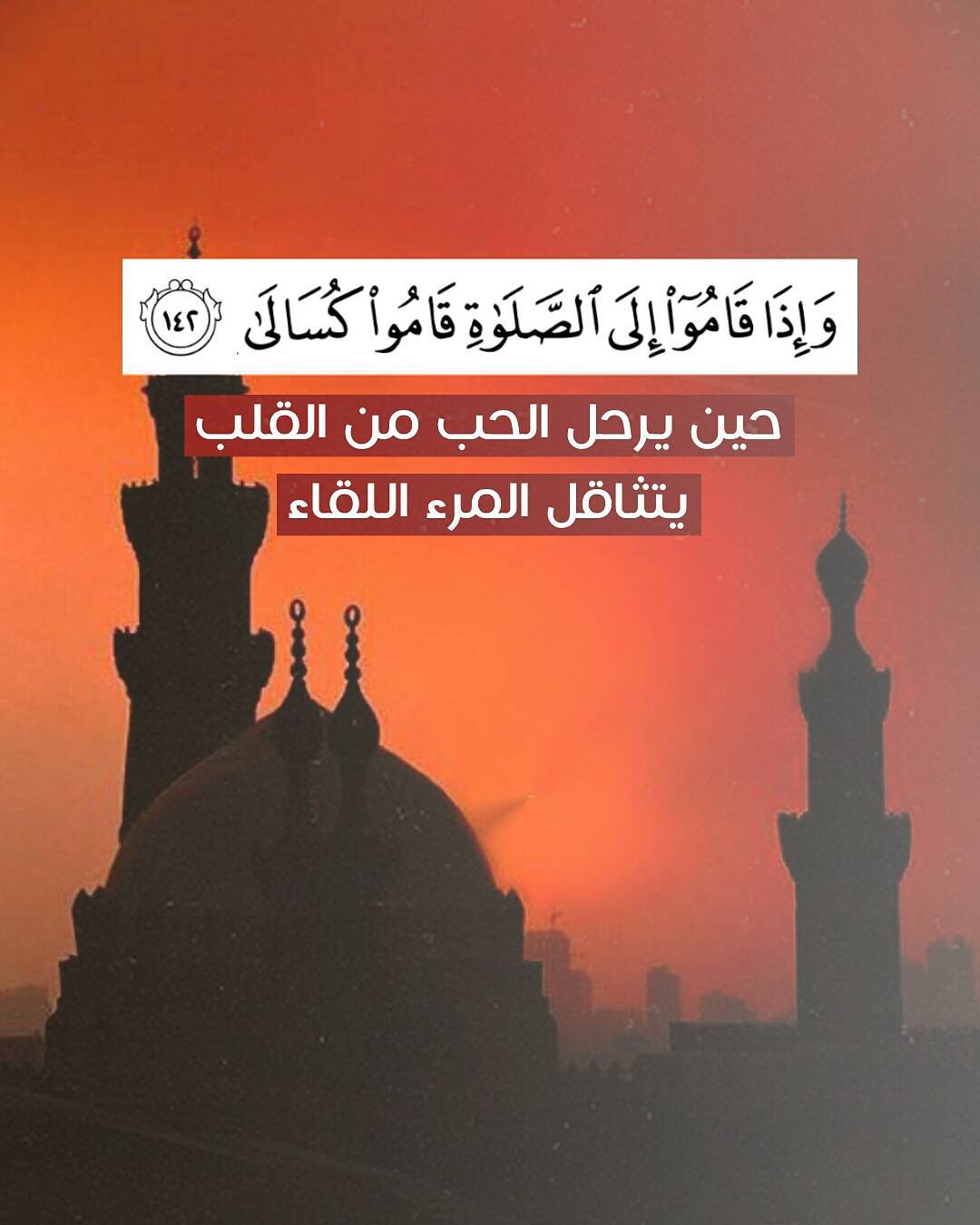 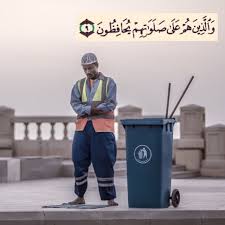 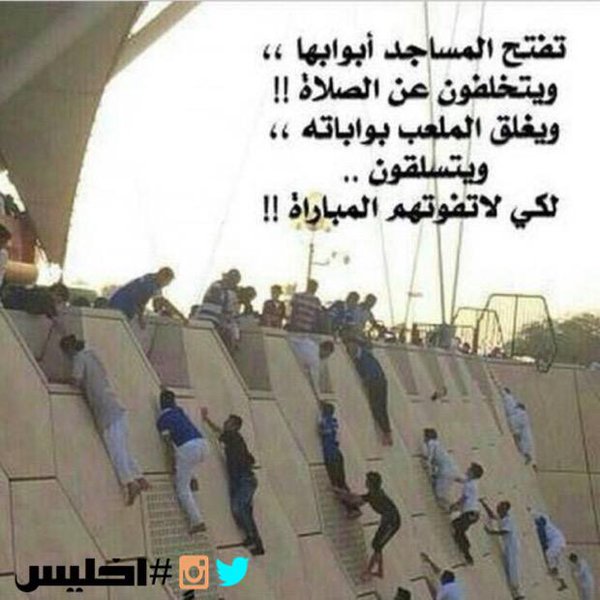 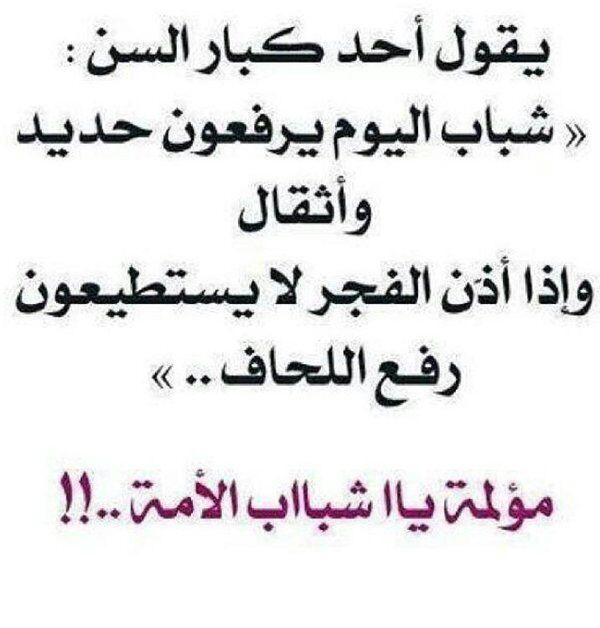 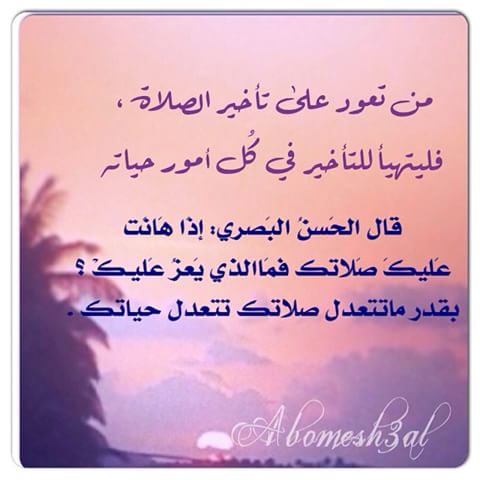 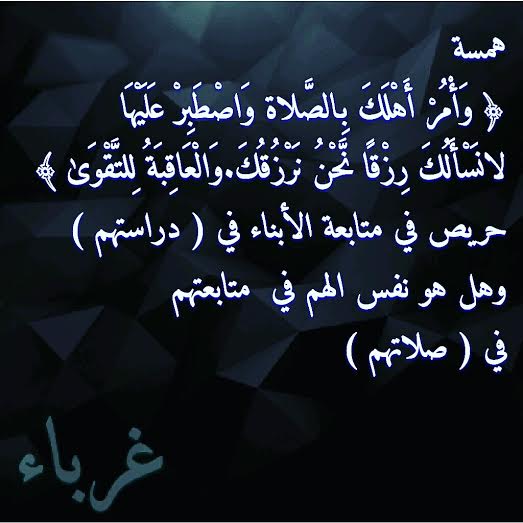 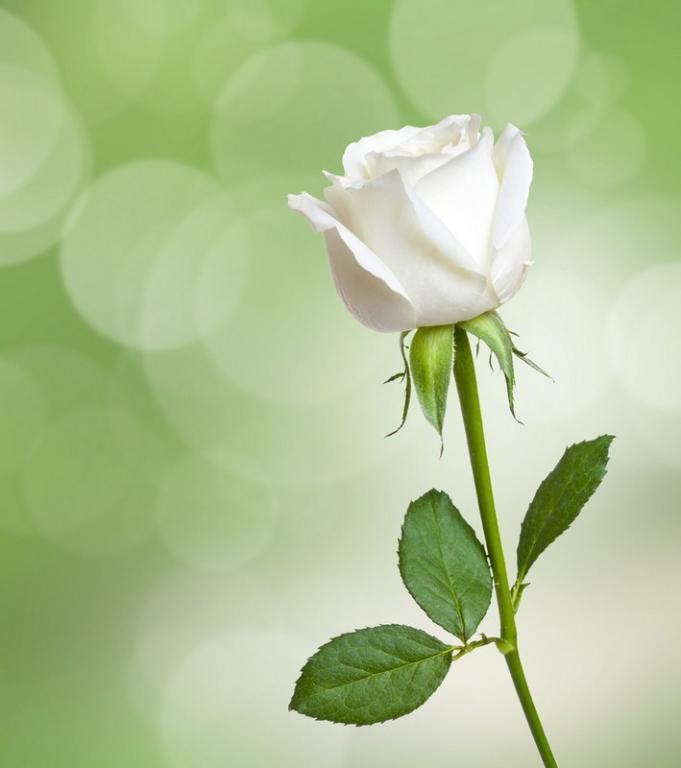 هجرة التأدية 
(إسقاط الفرض)
 إلى الإقامة
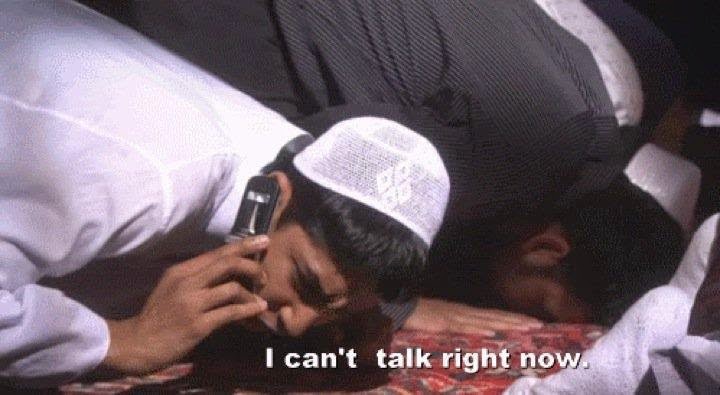 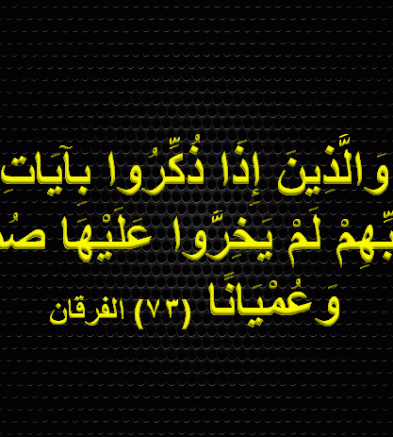 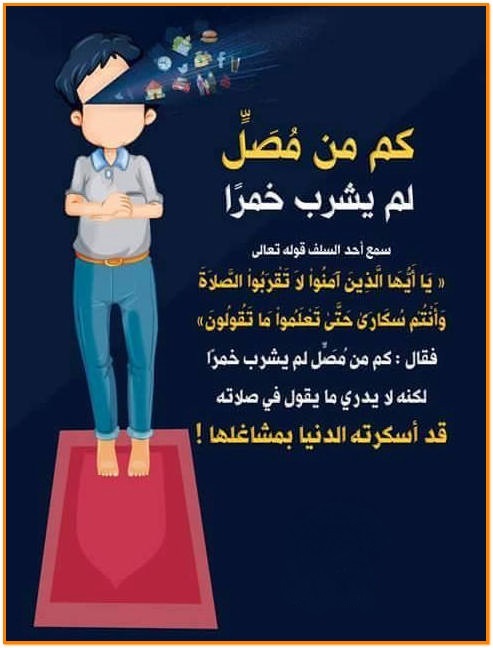 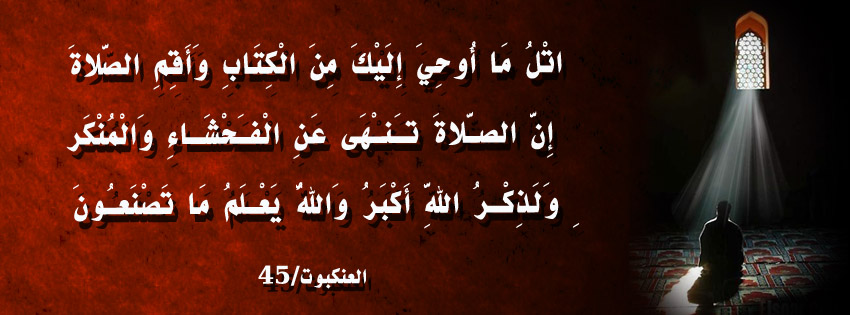 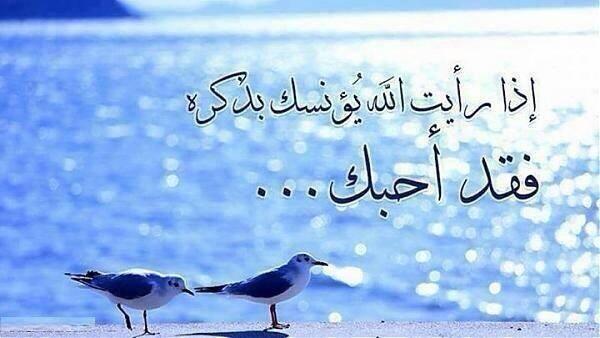 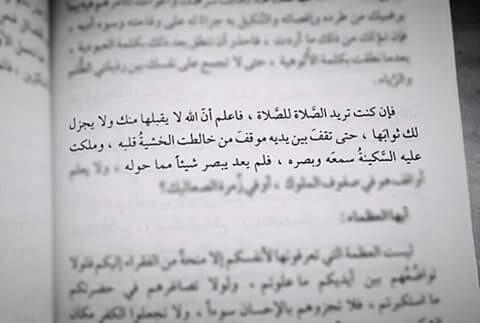 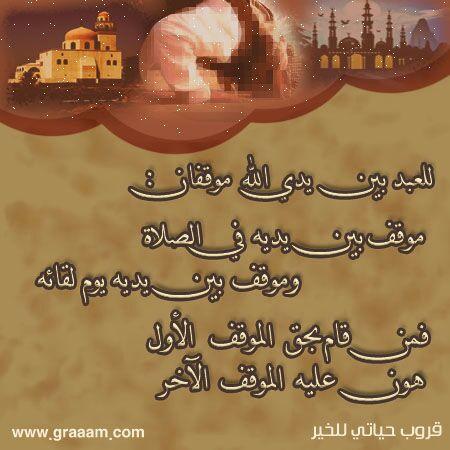 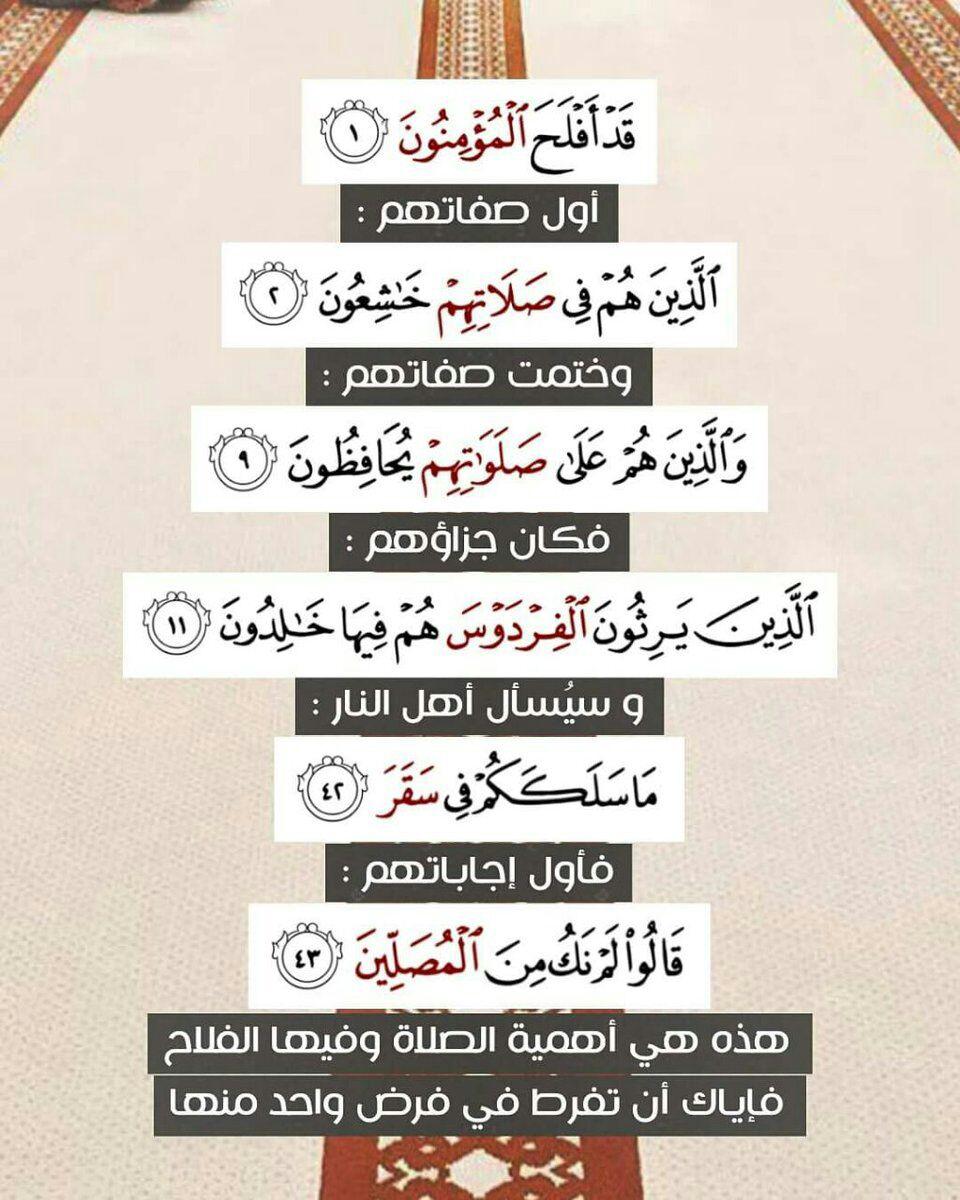 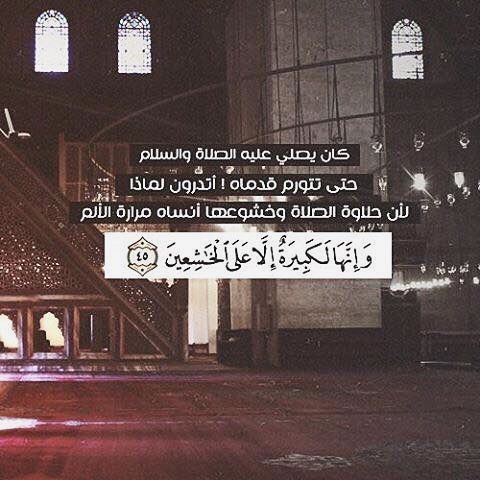 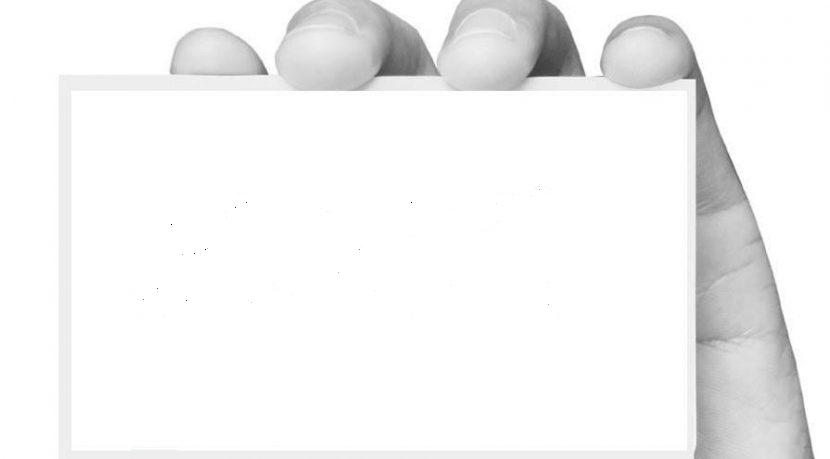 الواجب
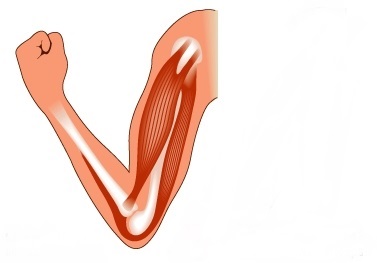 تقوية عضلة
الخشوع
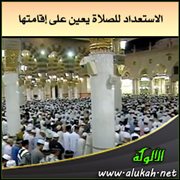 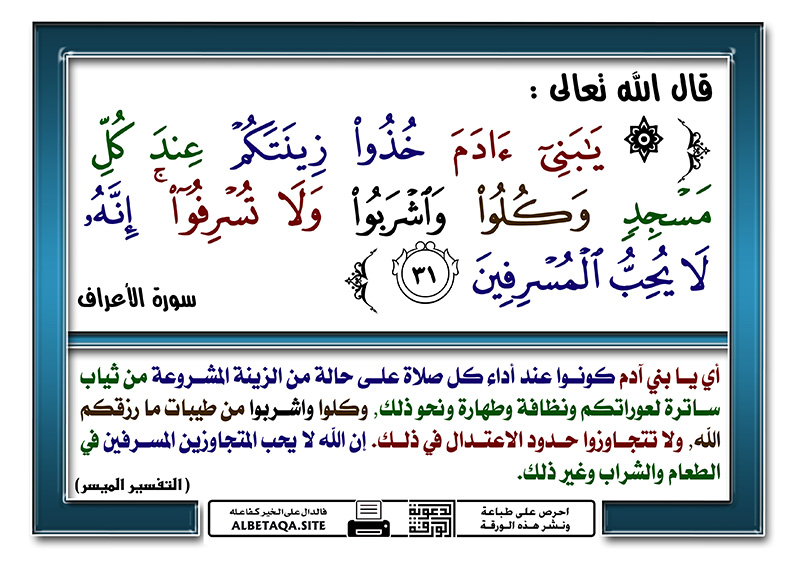 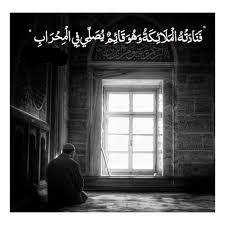 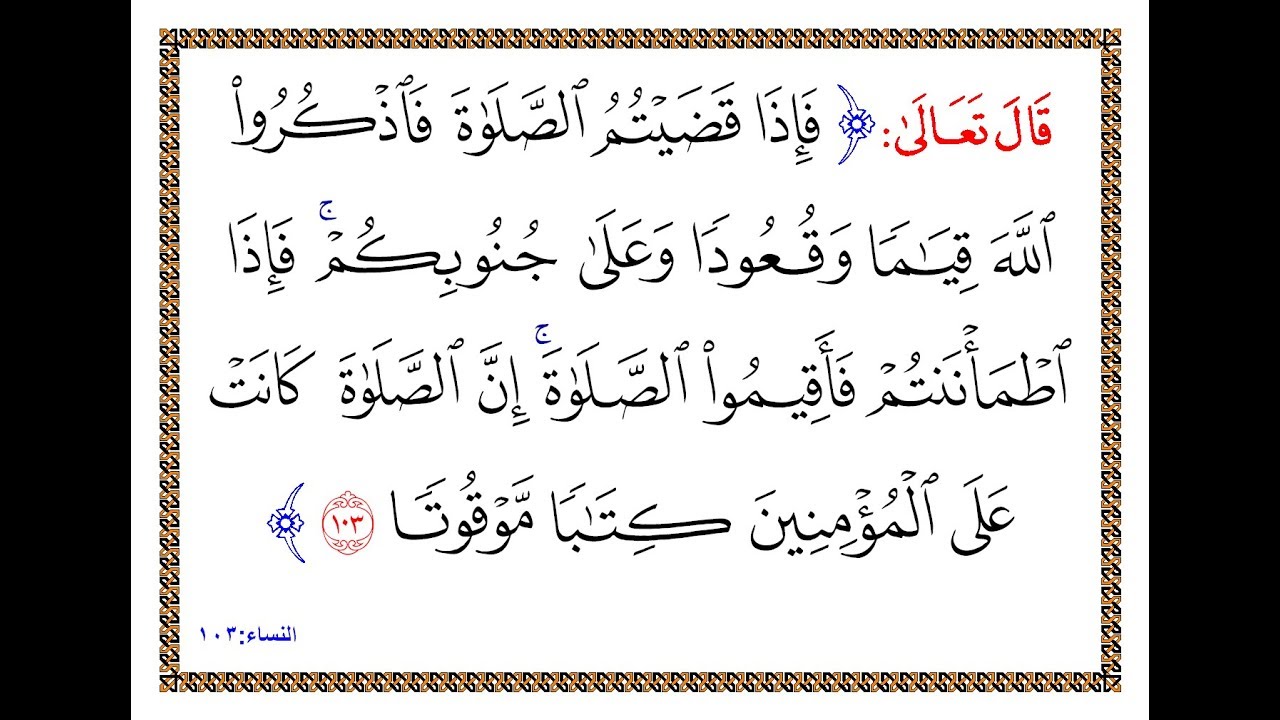 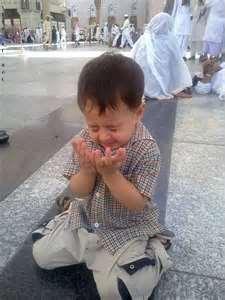 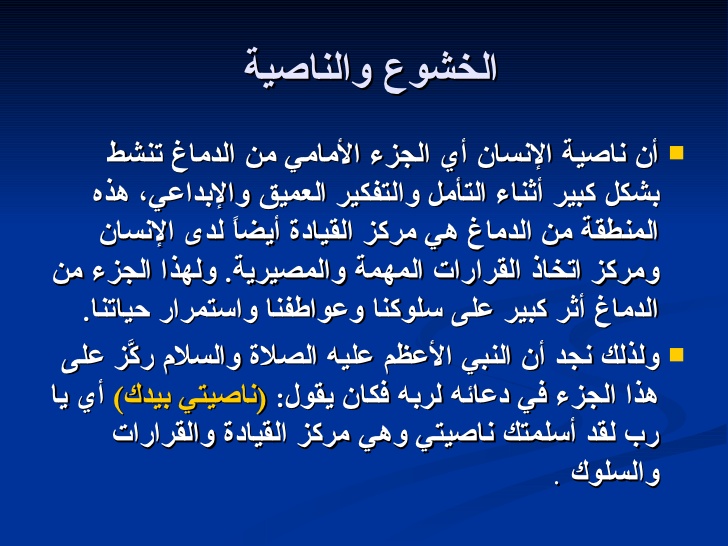 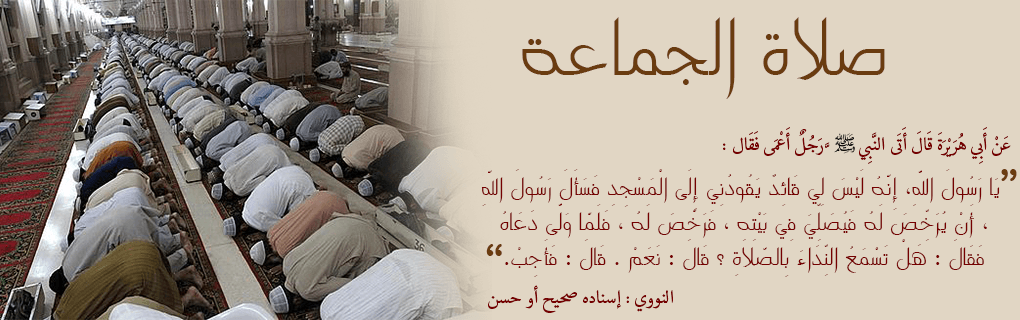 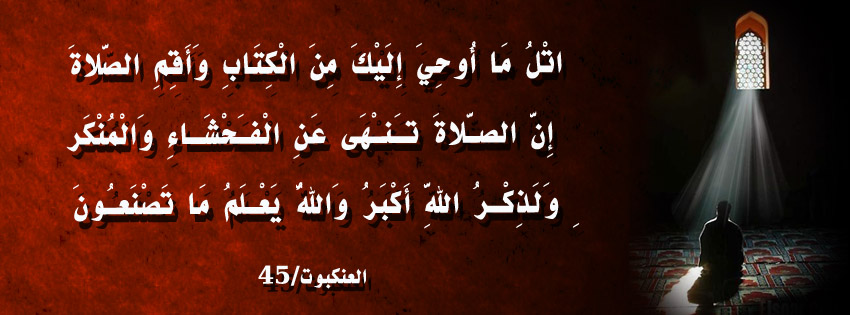 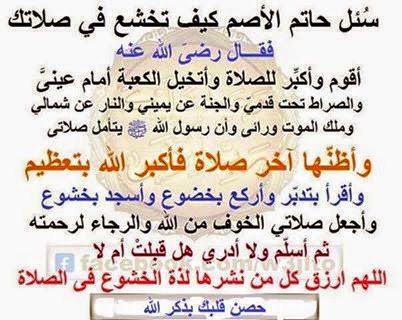 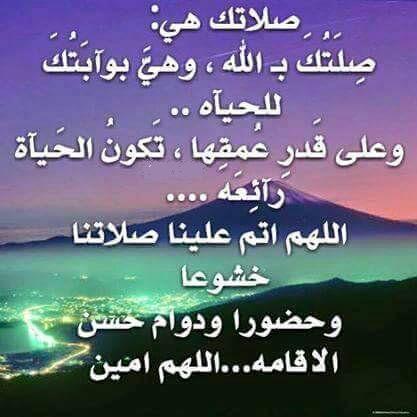